Pathogen-informed strategies for sustainable broad-spectrum crop resistance (SUSTAIN)
FA1208
Start date: 19/04/2013
End date: 18/04/2017
Year: 1
Thomas Kroj
INRA (National Agronomic Research Institute)  FRANCE
Scientific context and objectives (1/2)
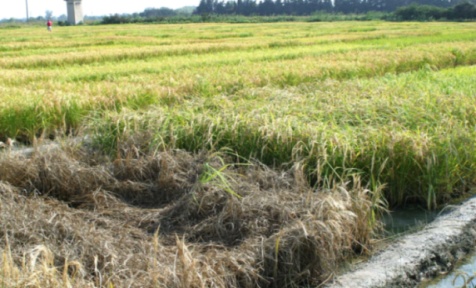 Background / Problem statement: 
Plant diseases are a major problem
	in agriculture.
Disease resistant crop varieties constitute
	the economically and ecologically most viable
	alternative to pesticides in plant pest control.
Rapid breakdown of resistance and restricted 
      resistance gene reservoirs limit the agronomic value of genetic crop resistance
2
Scientific context and objectives
pathogen
effector
effector
AVR
effector
effector
effector
effector
Resistance
effector
effector
effector
R proteins
Immune receptor
plant
proteins
cellular processes
defence
metabolism
physiology
development
Disease
3
Scientific context and objectives  (2/2)
Disease development is an active, pathogen-controlled process mediated by secreted pathogen proteins called Effectors
The massive sequencing of pathogen and plant genomes and the advance of effector biology produced tremendous progress in Plant Pathology
The understanding of the molecular and evolutionary mechanisms of pathogen virulence enables knowledge-based breeding and engineering for durable crop resistance
- Identification of new resistance traits and loci in plant germplasm collections.
- Evaluation of resistance durability by detailed analysis of pathogen effector.

MoU objectives:
Transfer of knowledge on plant resistance, effector function and effector evolution from academic research to plant breeders.
Build a  platform for the development of durably resistant cereal and solanacous crops for Europe and developing countries.
4
Bacterial Leaf Blight (BLB) of rice
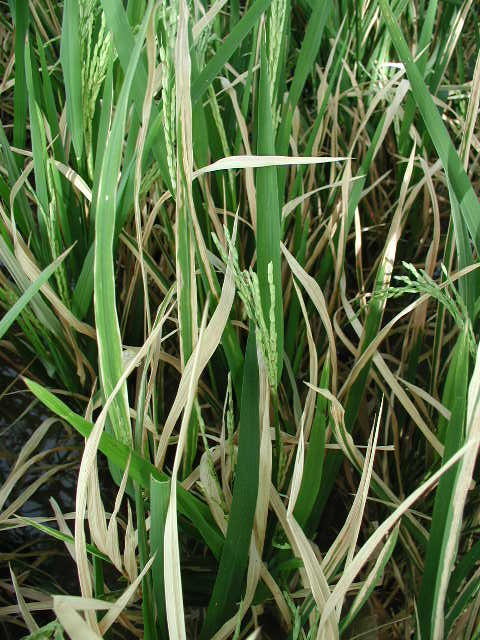 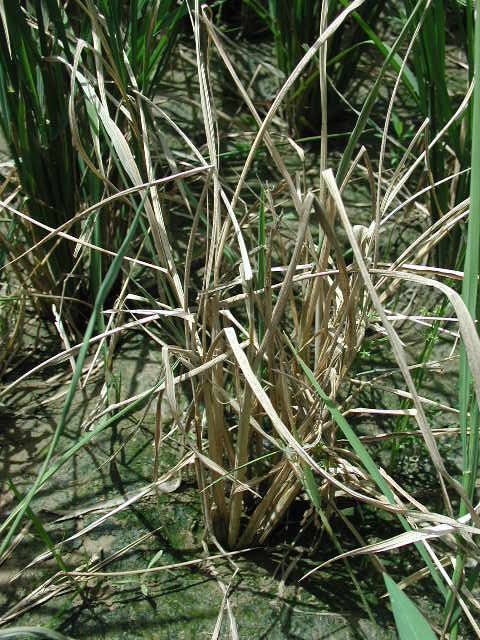 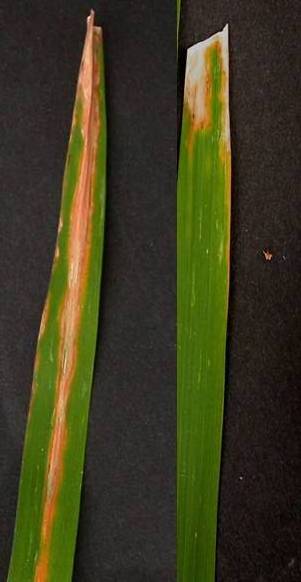 Causal agent : Xanthomonas oryzae pv. oryzae (Xoo)

Host : Oryza spp.

Vascular  and systemic disease

Important yield loss
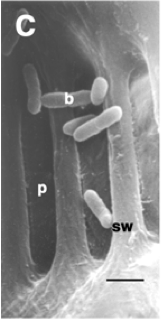 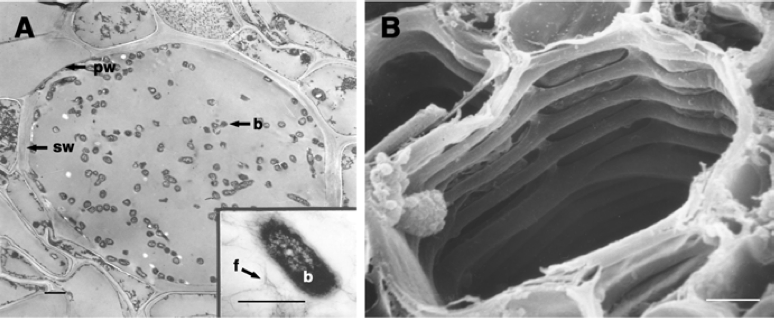 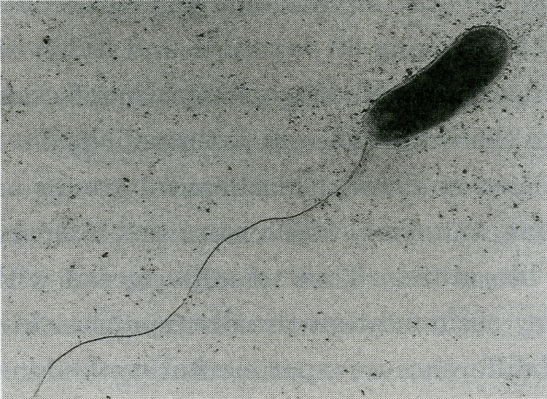 Hilaire et al., 2001
TAL (Transcription Activator-Like) type III effectors
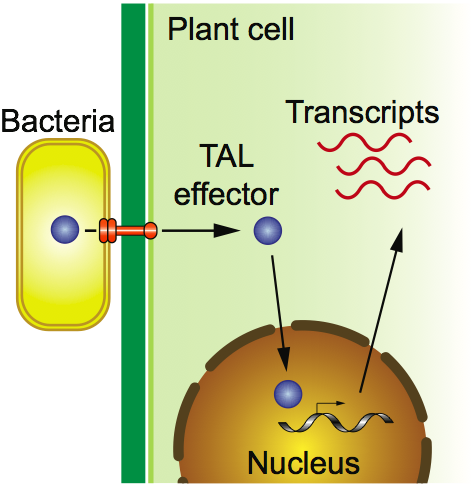 Boch and Bonas, 2010, Annual review of phytopathology
TAL (Transcription Activator-Like) type III effectors
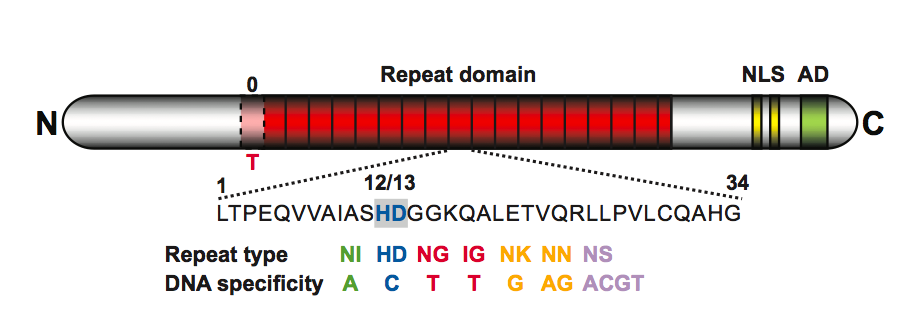 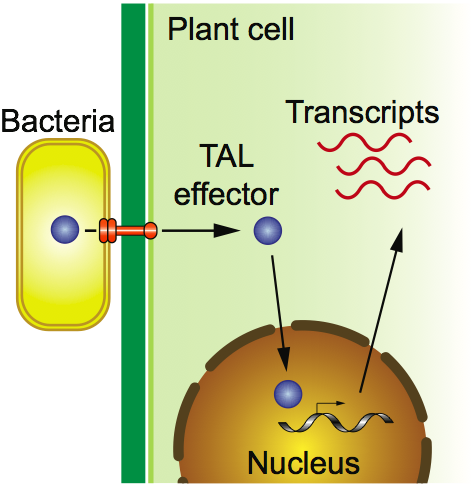 Boch et al., 2009 ; Science
Boch and Bonas, 2010, Annual review of phytopathology
[Speaker Notes: Conservée chez xantho
Certains sont des facteurs de virulence majeurs.]
TAL (Transcription Activator-Like) type III effectors
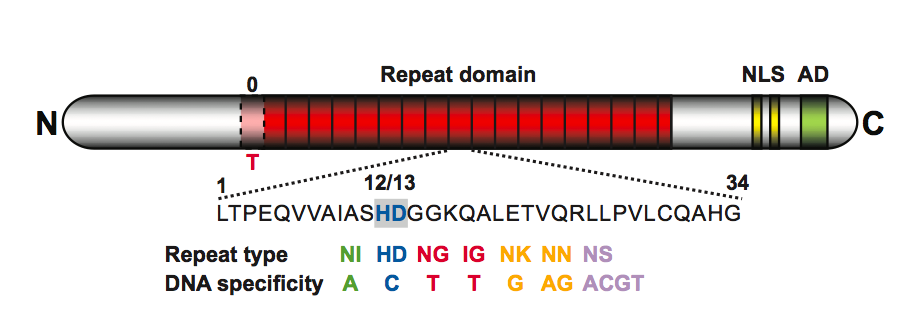 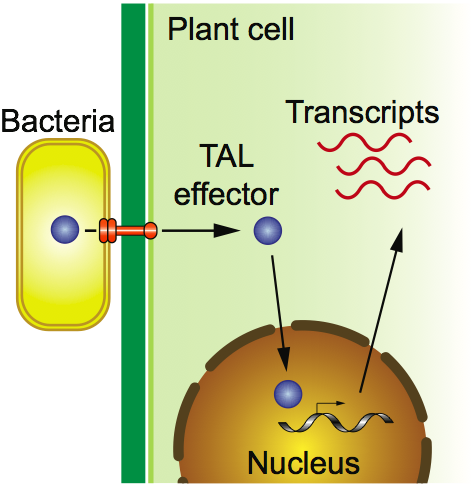 Boch et al., 2009 ; Science
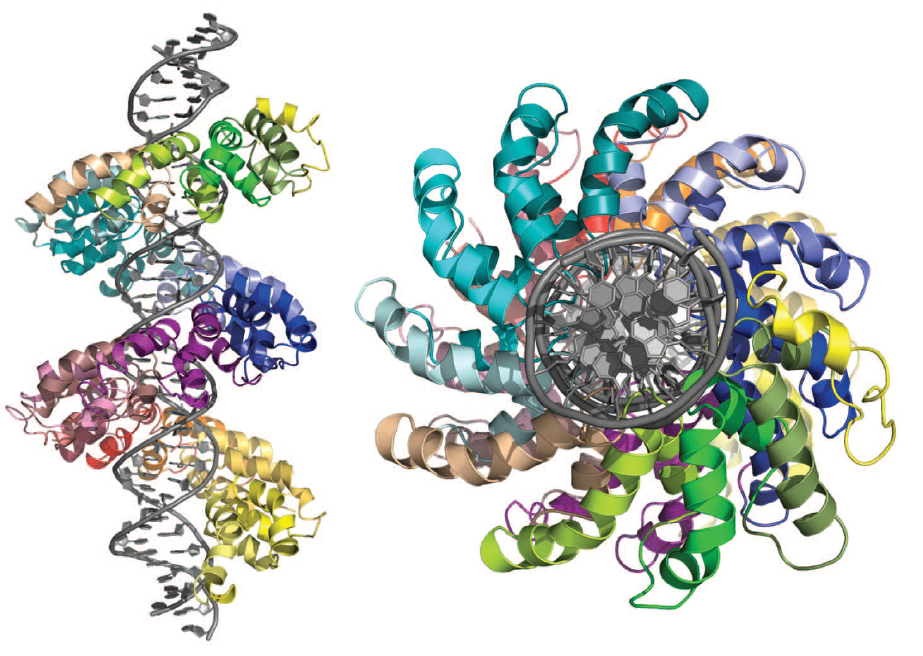 Boch and Bonas, 2010, Annual review of phytopathology
Mak et al., 2012, Science
[Speaker Notes: Conservée chez xantho
Certains sont des facteurs de virulence majeurs.]
Roles of TAL effectors in plant disease
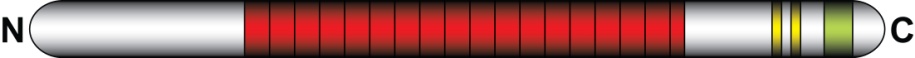 TAL effector
Susceptible plant
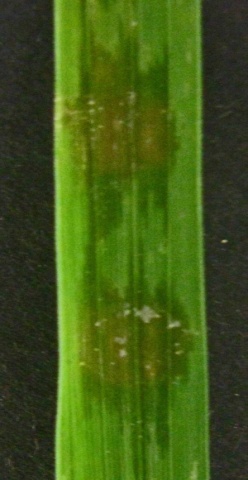 Susceptibility gene
TAL box
SWEET14 is targeted by multiple strains…
Mali
Tal5MAI1
Philippines
Burkina Faso
PthXo3PXO61
TalCBAI3
pthXo3
SWEET14
avrXa7
talC
tal5
Susceptibility
AvrXa7PXO86
…of different geographic origins and lineages
B. Szurek, FR
[Speaker Notes: Variants allelique ds zone ciblé
R a large spectre]
BB resistance by TAL insensitive SWEET14 promoters
Mali
Tal5MAI1
Philippines
Burkina Faso
PthXo3PXO61
TalCBAI3
SWEET14
?
Loss of susceptibility
AvrXa7PXO86
B. Szurek, FR
[Speaker Notes: Variants allelique ds zone ciblé
R a large spectre]
Working groups
WG1 Pathogen effectors and virulence 
WG2 Plant proteins and processes targeted by effectors
WG3 Effector evolution and emergence of new pathotypes
WG4 Plant immune receptors and allelic variants of host  	targets for resistance breeding
12
Action Parties
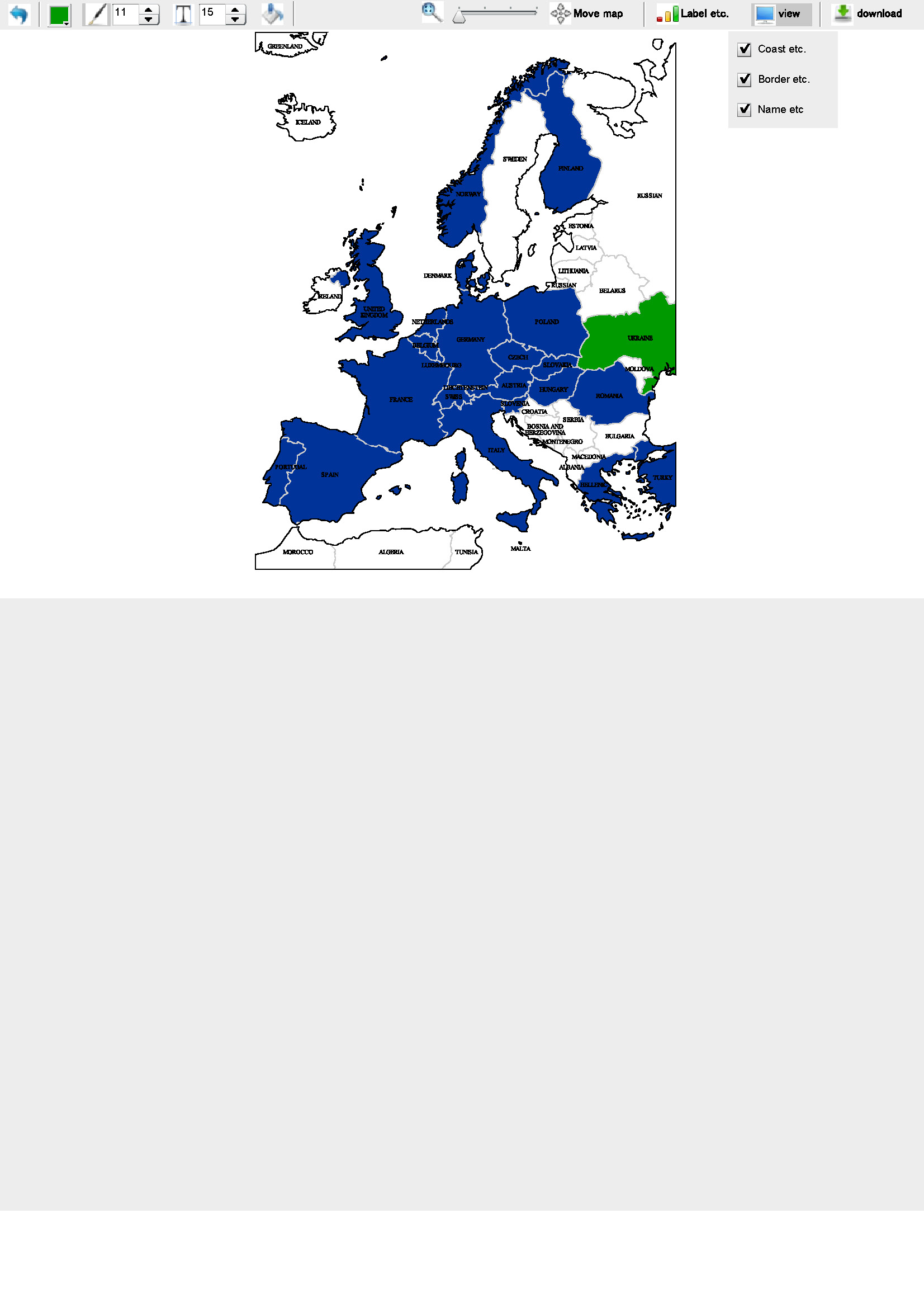 Grant Holder:
 INRA-Montpellier, 
 Thomas KROJ (Chair)/
 Laurent BRUCKLER
 FRANCE
ISRAEL
13
Action participants
14
Use of COST Instruments
15
Results vs. Objectives
Successful networking of >150 participants from academic research and industry

New collaborations & joint projects

8 STSMs

1 Conference & 1 Workshop

Training school for dissemination of know-how on cutting edge technologies
16
Significant Highlights in Science or Networking 
1st TALEN and CRIPR Training School
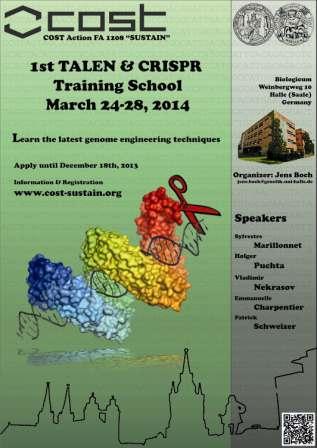 Dissemination of cutting edge knowledge on novel non-GMO genome editing technologies

17 participants chosen among 38 applications
Presentations by 6 internationally leading experts
Hands-on training, detailed protocols, network of expertise
17
TALEN & CRISPR Training School
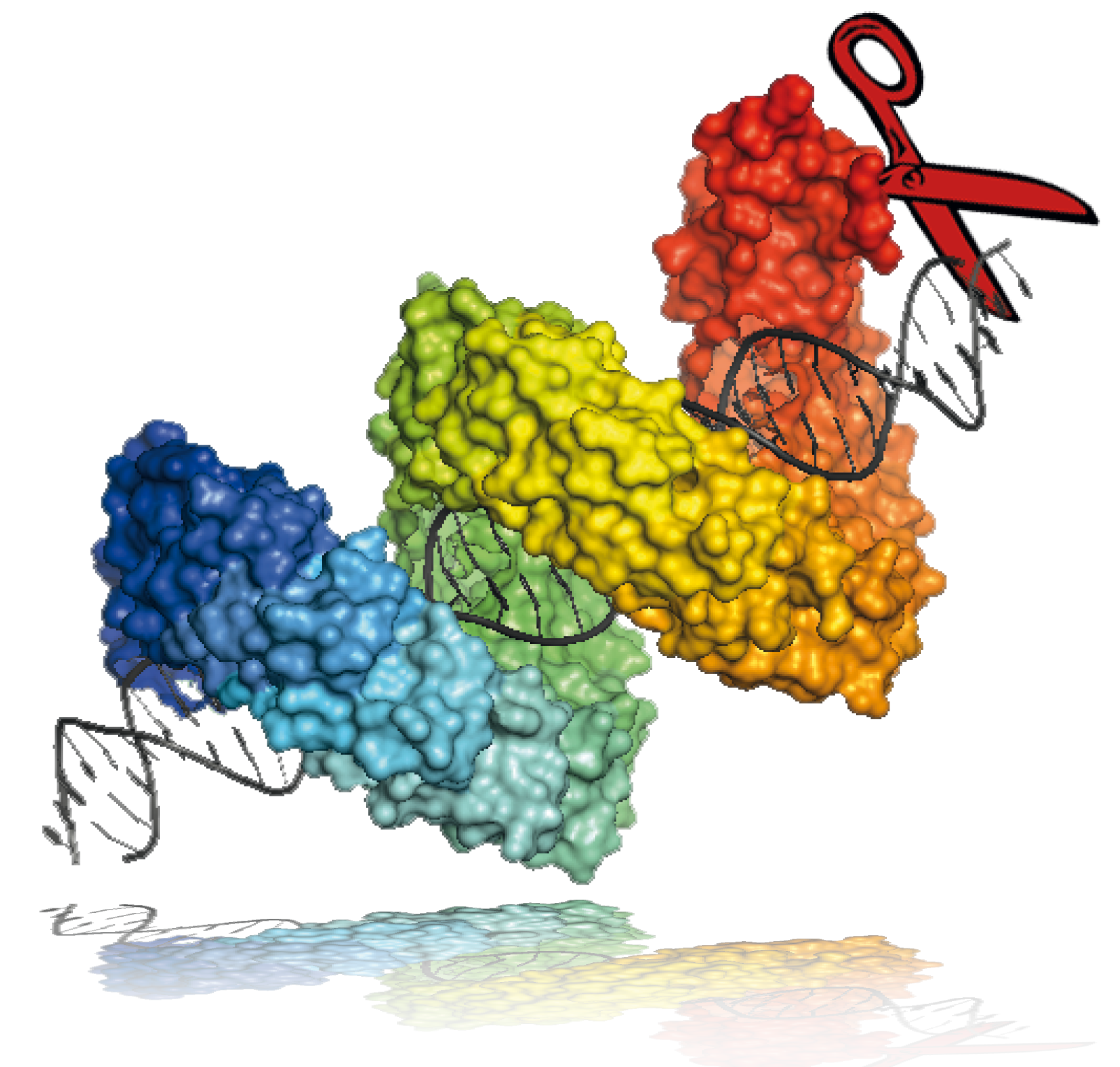 Jens Boch 
jens.boch@genetik.uni-halle.de
The Local Team
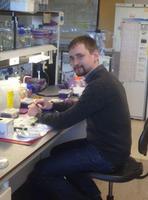 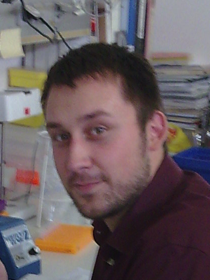 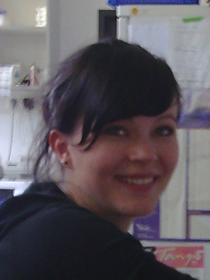 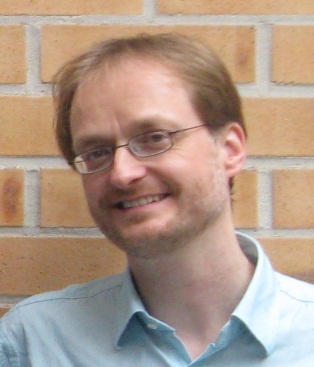 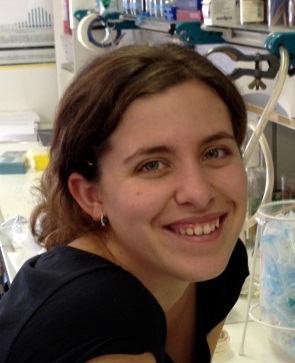 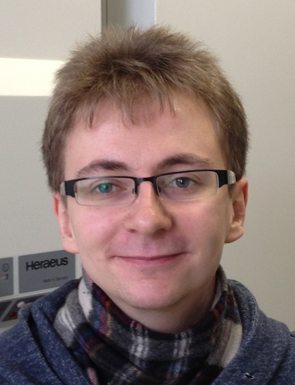 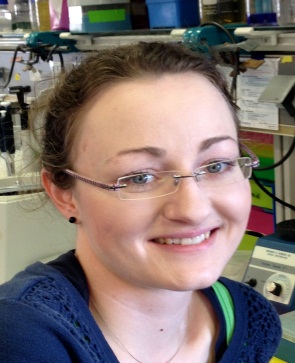 Jana Streubel
Maik Reschke
Dr. Vladimir Nekrasov
(group of S. Kamoun)
Dr. Jens Boch
Dr. Montserrat Solé Castellví
Sebastian Becker
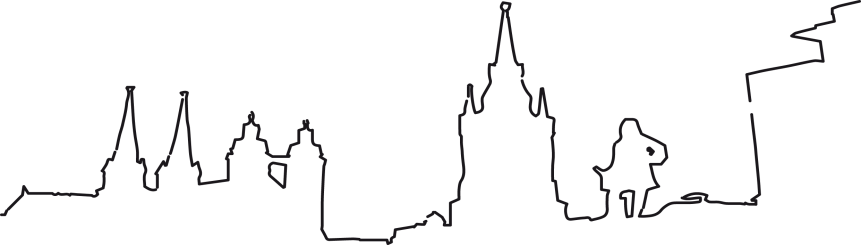 Annekatrin Richter
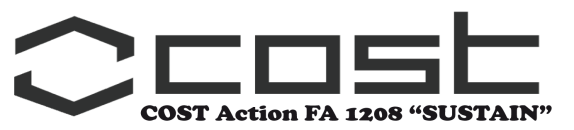 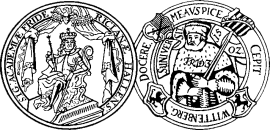 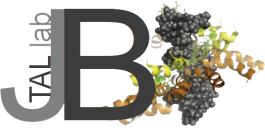 1st TALEN & CRISPR Training School
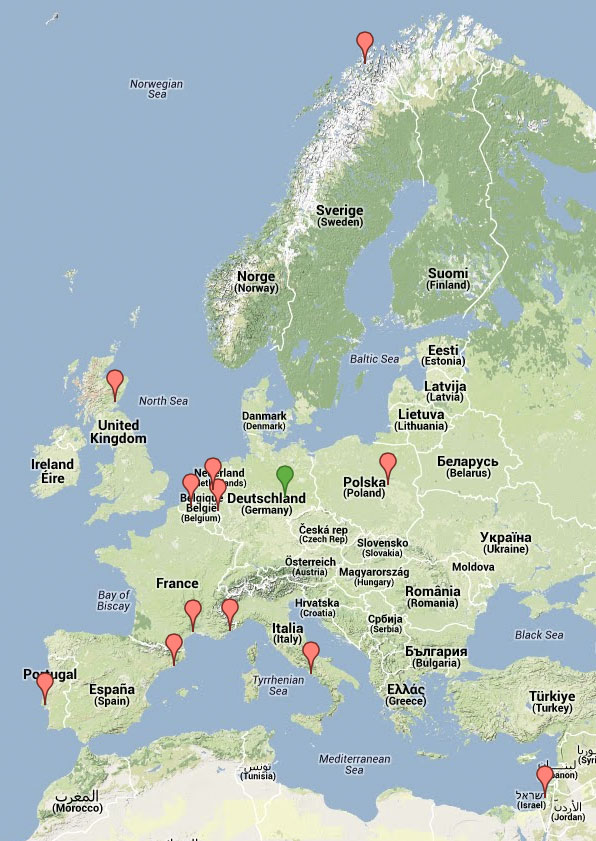 Participants
17 participants (red label) from 11 countries attended the course in Halle (green label).
 
Nuno Almeida		Portugal
Servane Baufume		France
Eran Bosis			Israel
Emmanouil Domazakis	Netherland
Paolo Iovieno		Italy
Stefan Kusch			Germany
Tina Kyndt			Belgium
Haibin Lu			Spain
Sophie Mantelin		UK
Hazel McLellan		UK
Clemence Medina		France
Stian Olsen			Norway
Laurens Pauwels		Belgium
Waldek Skowron		Poland
Weronika Wituszynska	Poland
Mireille van Damme		Netherlands
Ilse van den Brande		Belgium
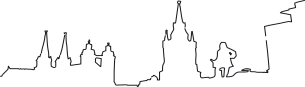 Genome editing
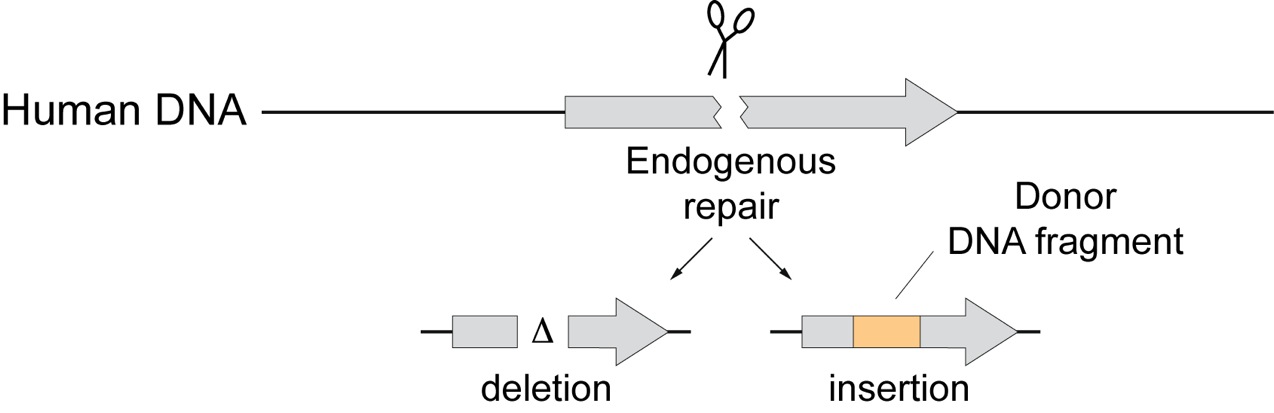 Plant DNA
NHEJ
(non-homologous end joining)
HDR
(homology-directed repair)
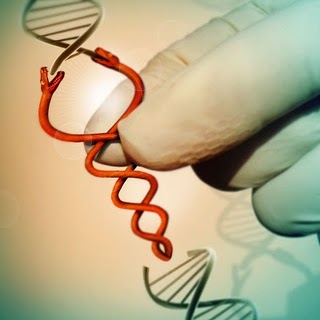 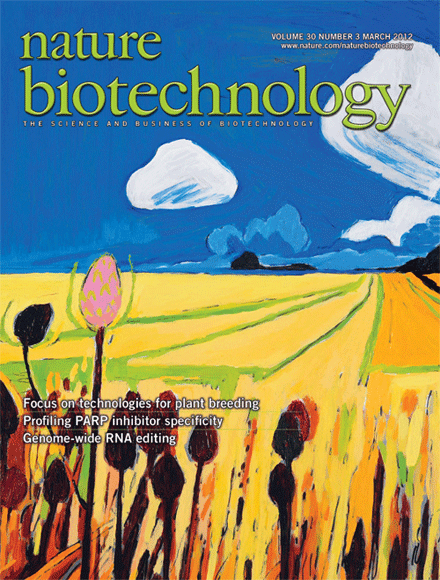 Jens Boch
Gene therapy
Agbiotech 2.0
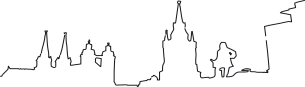 Genome editing timeline
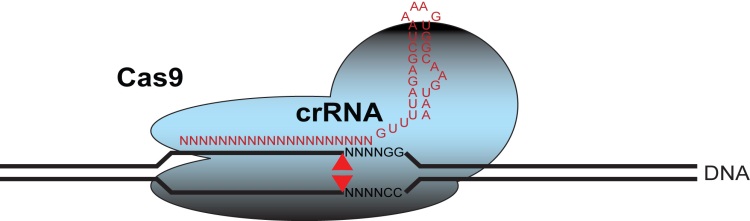 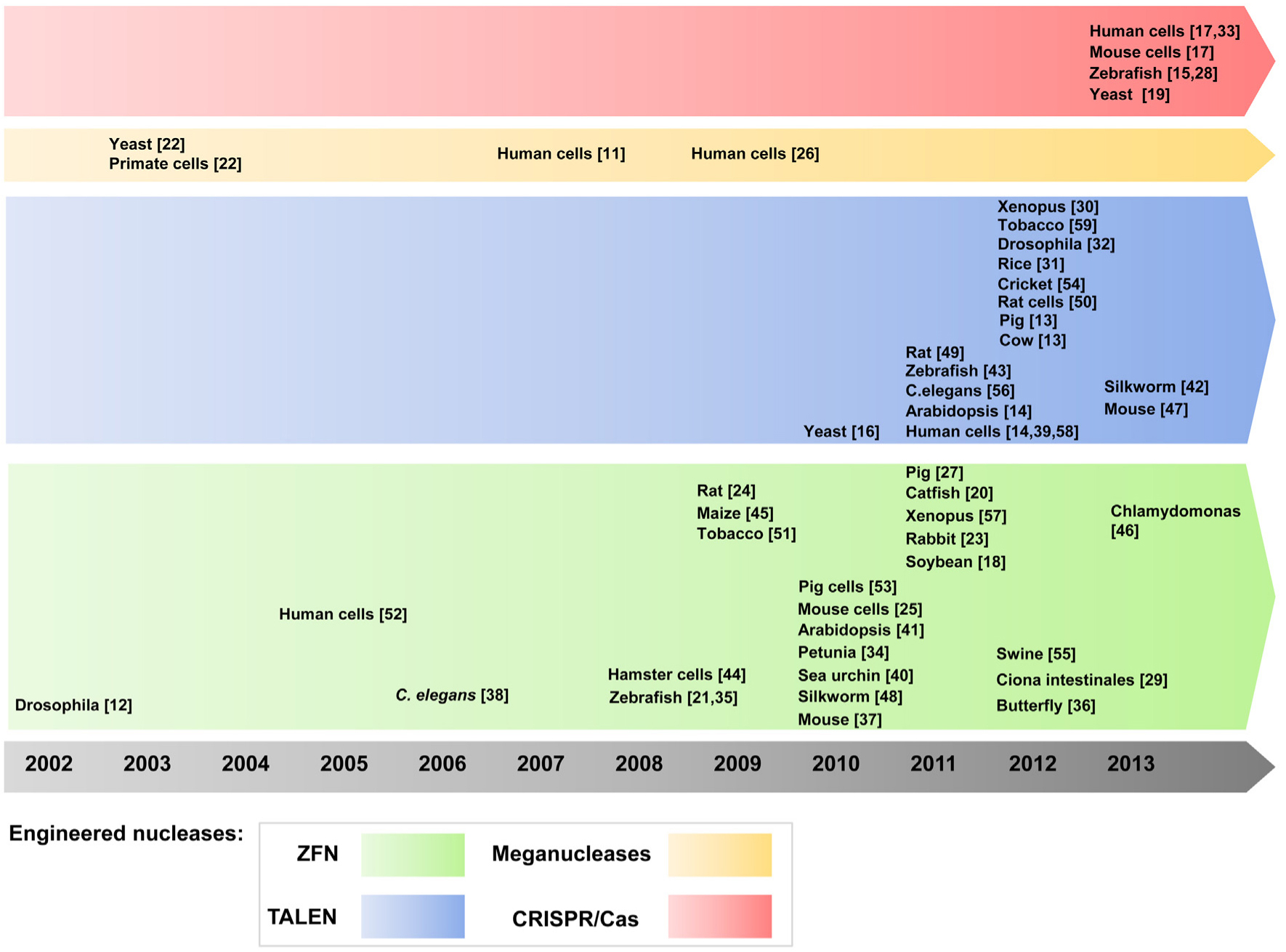 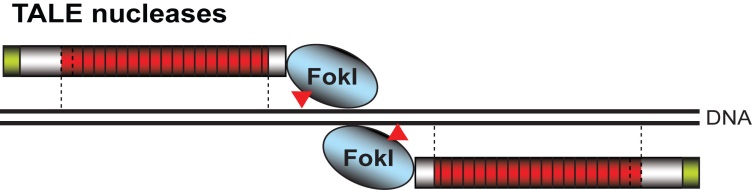 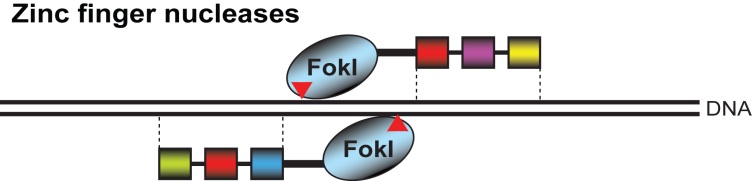 Pauwels et al. (2013) New Biotechnology
Jens Boch
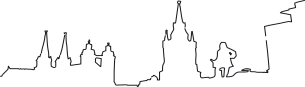 Significant Highlights in Science or Networking
Effector breeding
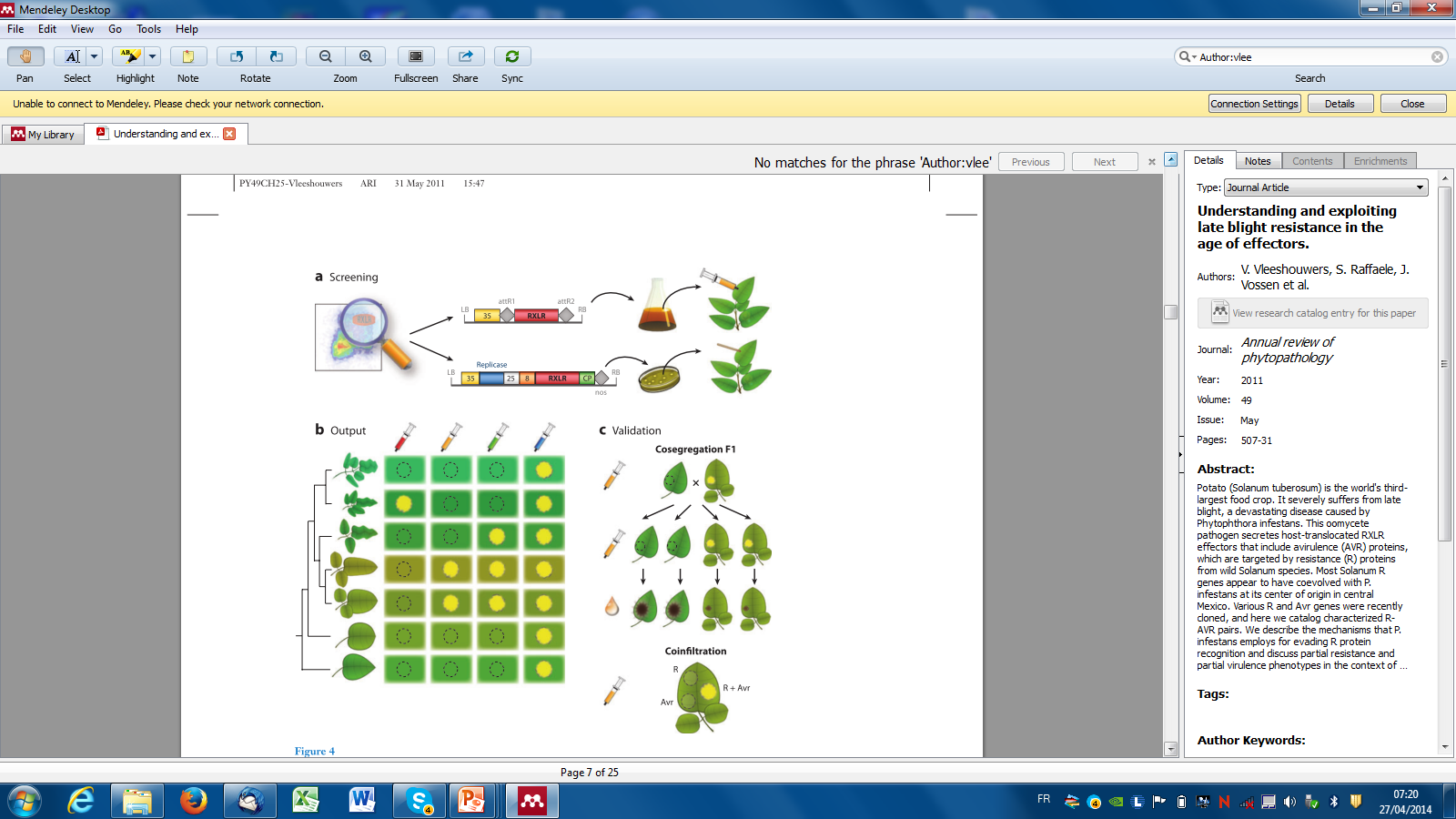 22
Significant Highlights in Science or Networking
Effector breeding
Developed by 3 partners of SUSTAIN for potato late blight disease and presented at the 1st annual conference
Simplified and accelerated screening of germplasm
Early evaluation of resistance spectrum and durability

High interest in adaptation to other disease, other solanacous crops and cereals
23
Challenges
Stronger involvement of industry and breeders
Breeder Workshop - Effector Breeding, Spring 2015, Wageningen, NL

Extend the network for WG3 and put more emphasis in effector diversity (WS in summer 2015)

Critical Activities

Initiate contact with other projects and organizations such as EPSO, EMBO, EUCARPIA for joint workshops or training schools
24